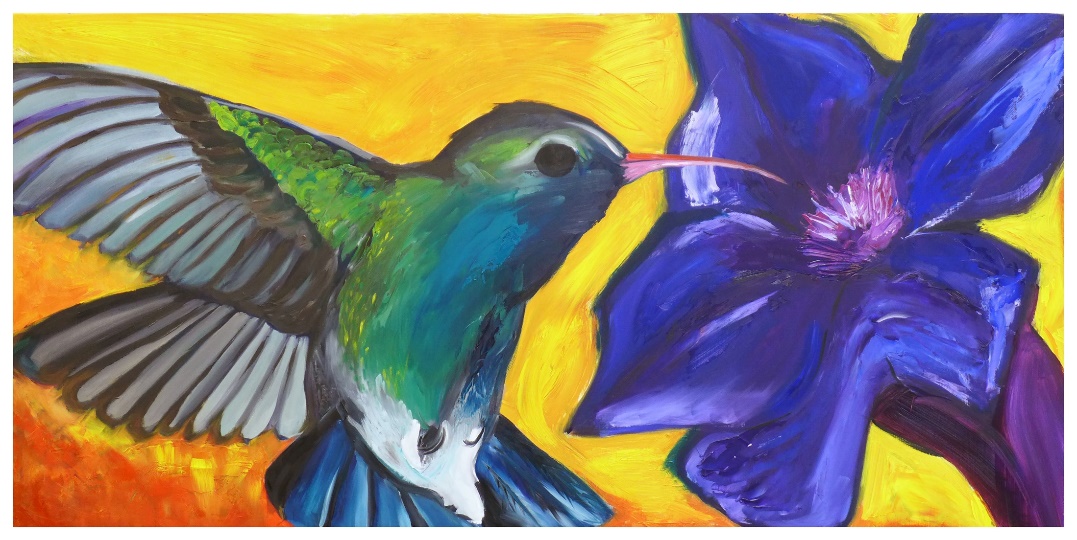 Arts Task Force Report #1
Reinvigorating and promoting the arts aligntightly with the college's mission statement and institutional learning outcomes
Equity
Recommended actions for the 2016-17 academic year 
Resources/Career Info/Publicity 
Community Relations and Development 
Curriculum and Scheduling
Next steps
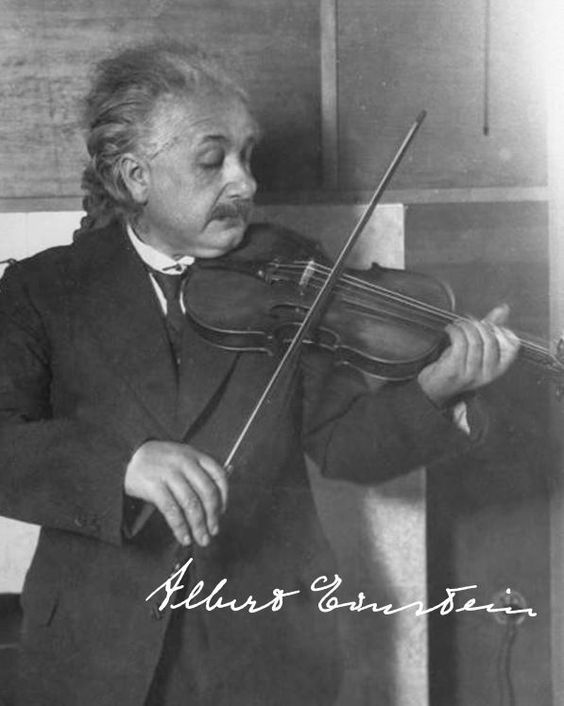